2023 EESC W3400
Lec 22: Writing a FD code illustrated with 1D+time heat flow equation

Computational Earth Science

Bill Menke, Instructor
Emily Glazer, Teaching Assistant

TR 2:40 – 3:55
Today

Finite Difference Method for Solving
Dynamic Heat Conduction Problem
a.k.a. the Diffusion Equation
Today

I will lead you through writing a FD code

assuming small problem that doesn’t need sparse matrices
satisfied in the interior
Finite Difference grid
satisfied in the interior
initial condition
boundary condition
interior
interior
interior
interior
every interior equation involves 4 points
Step 1: define x axis
Step 2: define t axis
Step 3: make tables to unwrap temperature matrix to vector
Step 3: make tables to unwrap temperature matrix to vector
Step 3: make tables to unwrap temperature matrix to vector
initial condition
left boundary  condition
rt boundary  condition
interior equation
Step 4: initial conditions
initial condition
Step 5: boundary conditions
left boundary  condition
rt boundary  condition
Step 7:  interior equation
interior equation
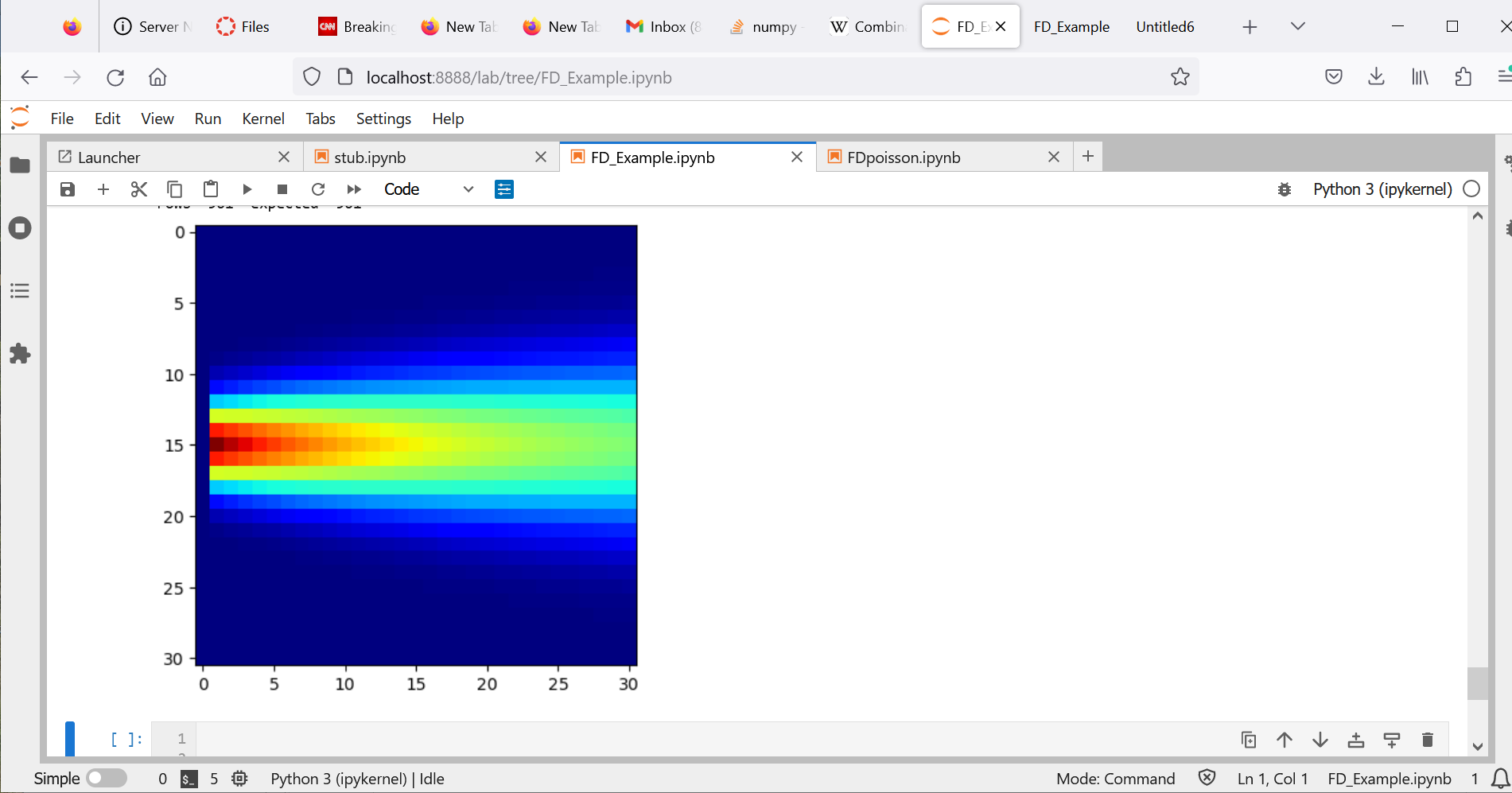 trick is to build code incrementally
step-by-step
and test steps along the way
bring up jupyter lab and load “stub”